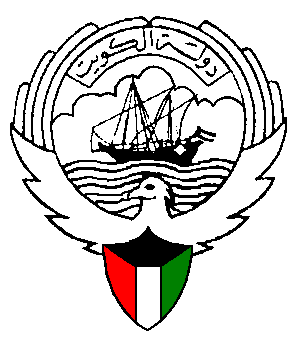 وزارة التربية
التوجيه الفني العام للرياضيات
مشروع مصادر التعلم
الصف الثاني عشر علمي
الوحدة الخامسة : التكامل :بند (  5 –1)
منطقة الفروانية التعليمية – منطقة الجهراء التعليمية
كتاب الطالب  ص  12
( 5 - 1 )  التكامل غير المحدد
( 1 ــ 5 )
التكامل الغير محدد
(5-1)  التكامل غير المحدد
كتاب الطالب ص 14
مثال  ( 1 )
الصورة العامة للمشتقة العكسية هي
حيث  c ثابت
(5-1)  التكامل غير المحدد
كتاب الطالب ص 14
حاول ان تحل ( 1 )
مشتقة عكسية أخرى
(5-1)  التكامل غير المحدد
كتاب الطالب ص 14
مثال  ( 2 )
كتاب الطالب ص 14
(5-1)  التكامل غير المحدد
حاول ان تحل ( 2 )
(5-1)  التكامل غير المحدد
كتاب الطالب ص 15
تعريف : التكامل غير المحدد
(5-1)  التكامل غير المحدد
كتاب الطالب ص 15
أوجد
مثال ( 3 )
a
b
(5-1)  التكامل غير المحدد
كتاب الطالب ص 15
أوجد
حاول ان تحل ( 3 )
a
b
كتاب الطالب ص 16
(5-1)  التكامل غير المحدد
أحسب
مثال ( 4 )
أدمج الثوابت الثلاثة في ثابت واحد
(5-1)  التكامل غير المحدد
كتاب الطالب ص 16
أحسب
حاول ان تحل ( 4 )
أدمج الثوابت الثلاثة في ثابت واحد
(5-1)  التكامل غير المحدد
كتاب الطالب ص 16
أوجد التكاملات غير المحدة التالية
مثال ( 5 )
a
(5-1)  التكامل غير المحدد
كتاب الطالب ص 16
أوجد التكاملات غير المحددة التالية
مثال ( 5 )
b
(5-1)  التكامل غير المحدد
كتاب الطالب ص 16
أوجد التكاملات غير المحددة التالية
مثال ( 5 )
c
(5-1)  التكامل غير المحدد
كتاب الطالب ص 17
حاول أن تحل ( 5 )
أوجد التكاملات غير المحددة التالية
a
(5-1)  التكامل غير المحدد
كتاب الطالب ص 17
أوجد التكاملات غير المحددة التالية
حاول أن تحل ( 5 )
b
(5-1)  التكامل غير المحدد
كتاب الطالب ص 17
أوجد التكاملات غير المحددة التالية
حاول أن تحل ( 5 )
c
(5-1)  التكامل غير المحدد
كتاب الطالب ص 17
مثال ( 6 )
أوجد التكاملات غير المحددة التالية
a
(5-1)  التكامل غير المحدد
كتاب الطالب ص 17
مثال ( 6 )
أوجد التكاملات غير المحدة التالية
b
(5-1)  التكامل غير المحدد
كتاب الطالب ص 17
أوجد التكاملات غير المحددة التالية
مثال ( 6 )
c
(5-1)  التكامل غير المحدد
كتاب الطالب ص 17
أوجد التكاملات غير المحددة التالية
حاول أن تحل ( 6 )
a
(5-1)  التكامل غير المحدد
كتاب الطالب ص 17
أوجد التكاملات غير المحددة التالية
حاول أن تحل ( 6 )
b
(5-1)  التكامل غير المحدد
كتاب الطالب ص 17
أوجد التكاملات غير المحددة التالية
حاول أن تحل ( 6 )
c
(5-1)  التكامل غير المحدد
كتاب الطالب ص 18
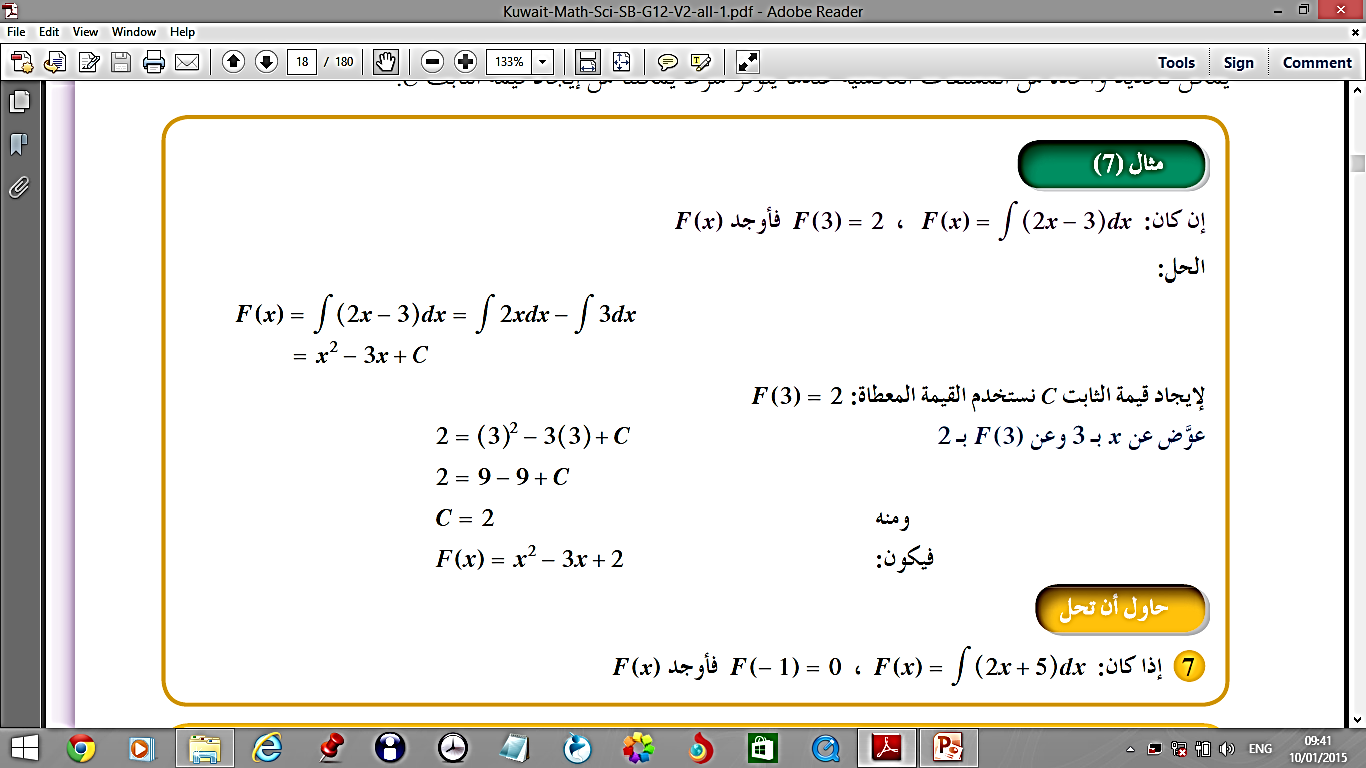 مثال ( 7 )
(5-1)  التكامل غير المحدد
كتاب الطالب ص 18
حاول أن تحل ( 7 )
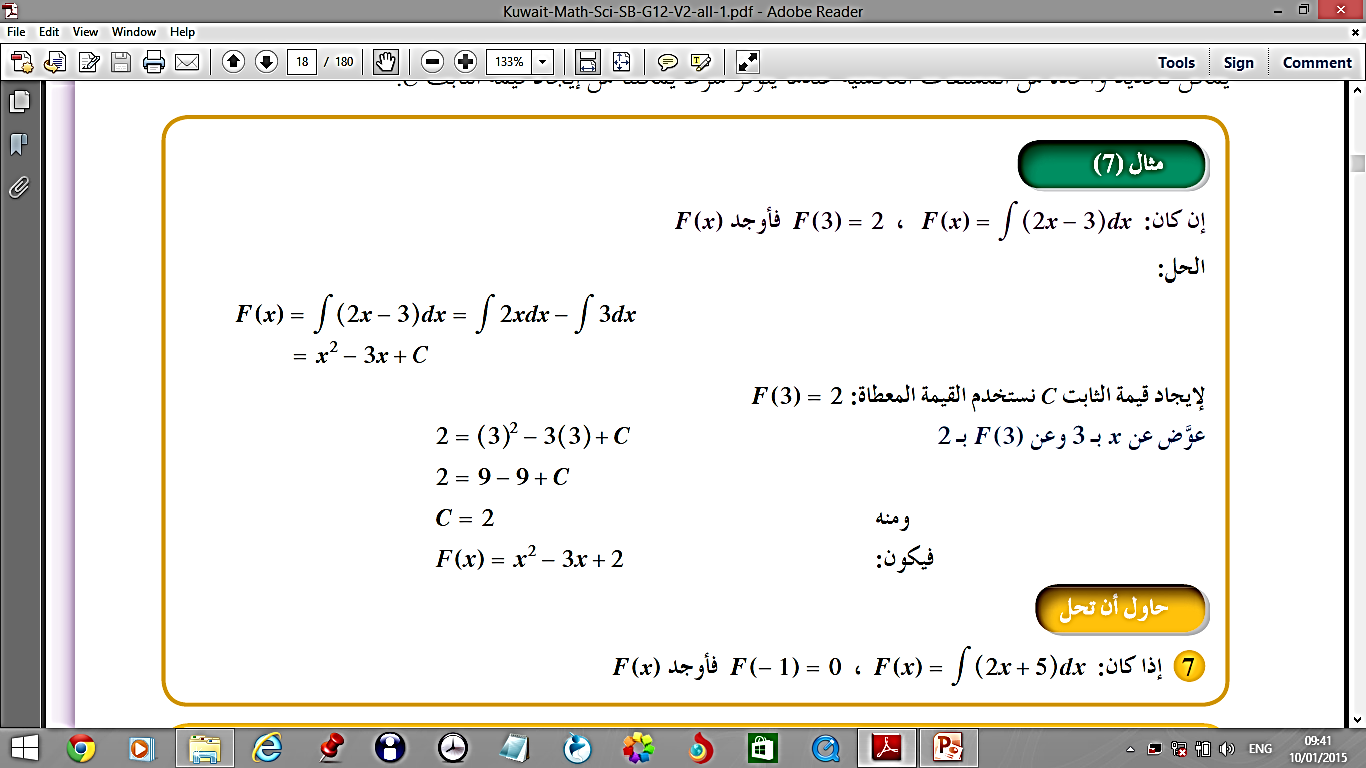